The Belle II Vertex PixelDetector
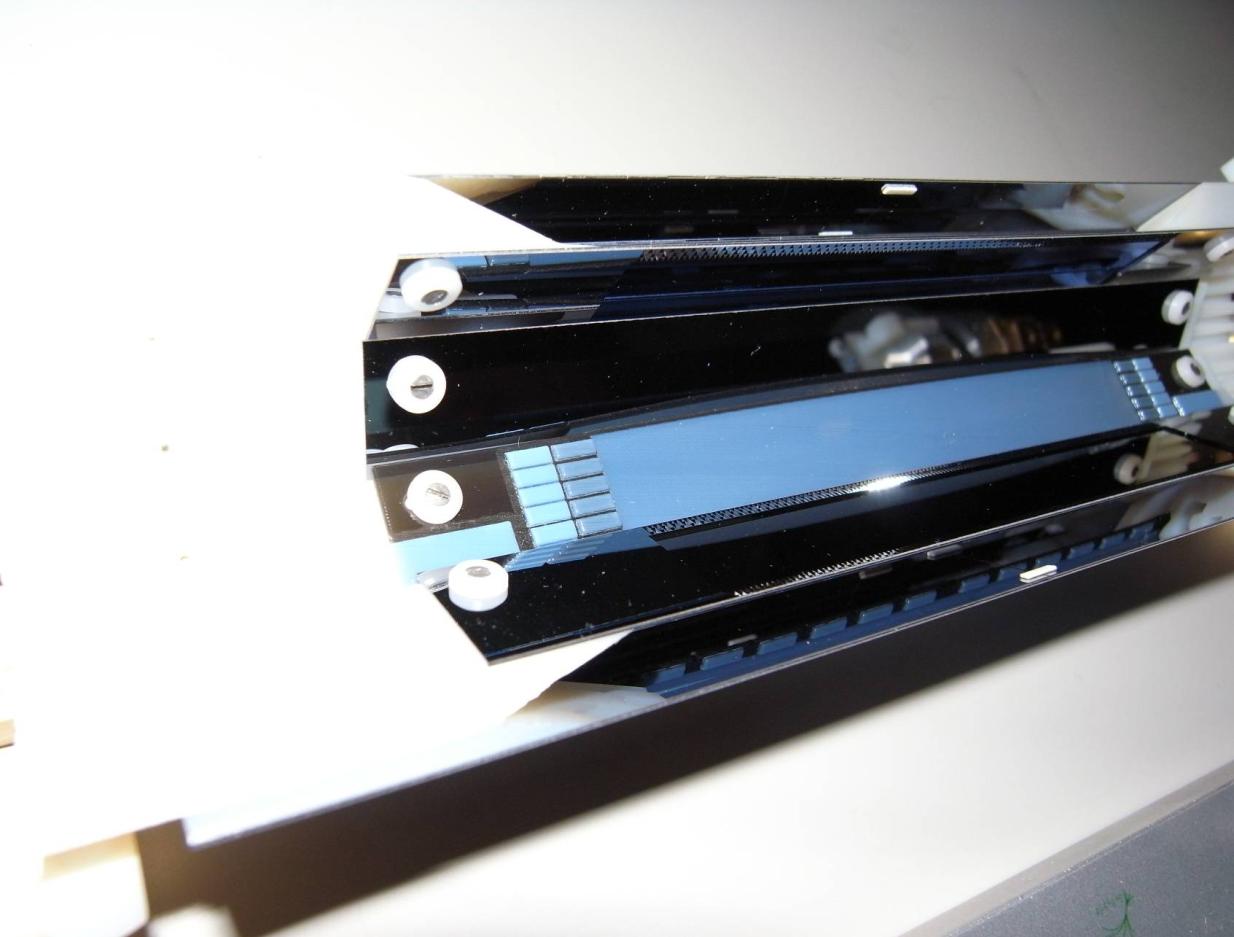 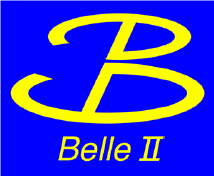 IMPRS Young

Scientist Workshop
July 16 - 19, 2014
Ringberg Castle
Kreuth, Germany
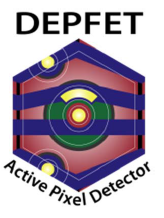 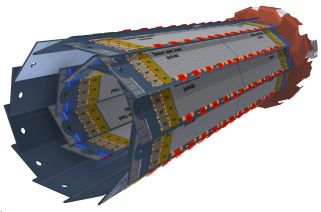 Felix Mueller
fmu@mpp.mpg.de
Outline
SuperKEKB and Belle II
Vertex Detector (VXD)
Pixel Detector (PXD) and its characteristics
DEPFET technology and  working principle
The readout electronics
Gated Mode Operation
Production / Technology Issues
Lab Measurements and TestBeam with PXD6
Summary and future plans
Felix Mueller, IMPRS Young Scientist Workshop (2014)
16.07.2014
SuperKEKB upgrade
Belle II
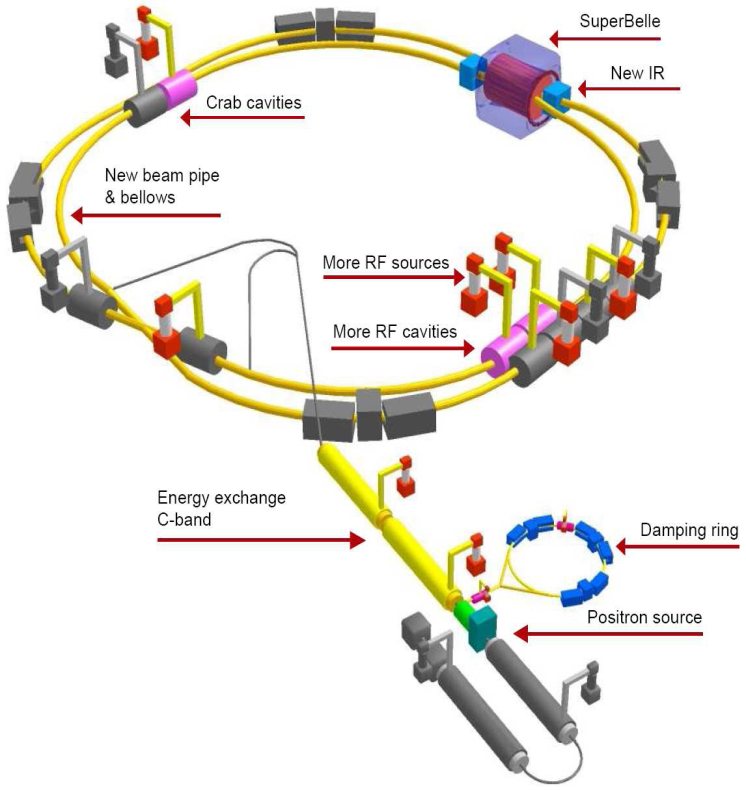 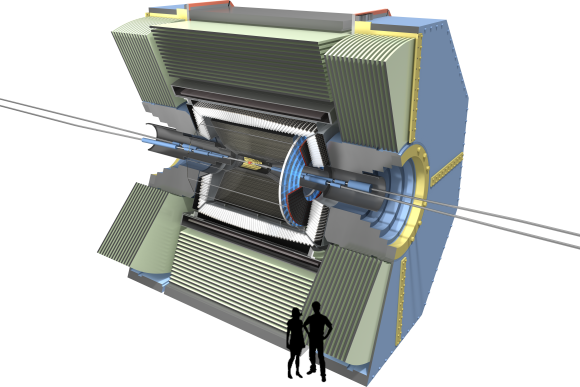 electron  (7 GeV)
5.0 m
positron (4 GeV)
7.4 m
see Martin‘s talk
Nano beam scheme  smaller beam size (~nm) & increased beam currents (x2)
L = 8 x 1035 cm-2 s-1 (40 times larger than in KEKB)
Ee- = 7 (8) GeV & Ee+ = 4 (3.5) GeV 
      (bg = 0.42 (KEK)  0.28 (SuperKEK))
Ecm = 10.58 GeV - Y(4S)
Changes involving the Vertex Detector (VXD):
Four layers of Double Sided Si-Strip Detector (DSSD) with a larger radius
Two layers of DEPFET pixel detector (PXD)
Felix Mueller, IMPRS Young Scientist Workshop (2014)
16.07.2014
Vertex Detector (VXD)
Tasks of the vertex detector:
reconstruction of primary, secondary, … vertices of short-lived particles
decay of particles is typical in the order of 100 µm from the IP
detect tracks of low momentum particles (in high B field) which cannot make it to the main tracker
Innermost detector system as close as possible to IP
highly granular pixel sensors; provide most accurate 2D position information
should be massless and still provide a large enough S/N
Design and specifications to a larger extent driven by machine/beam characteristics
Beam background, radiation
	damage, occupancy …
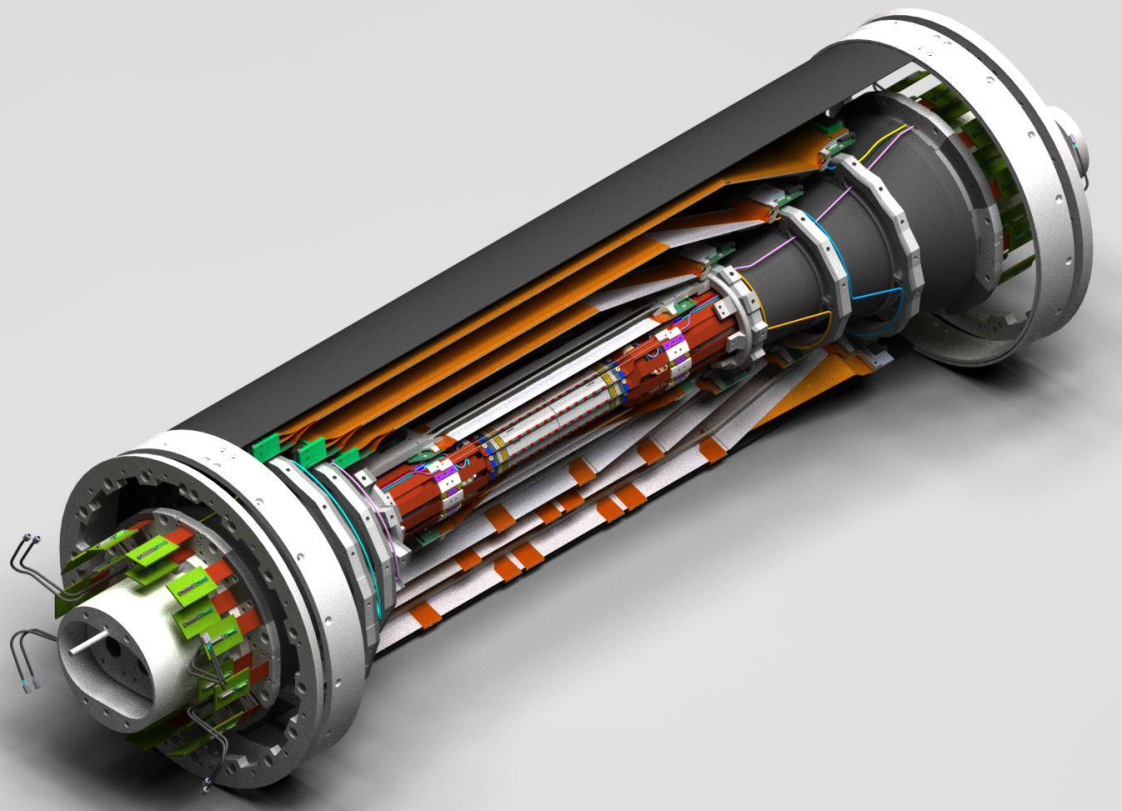 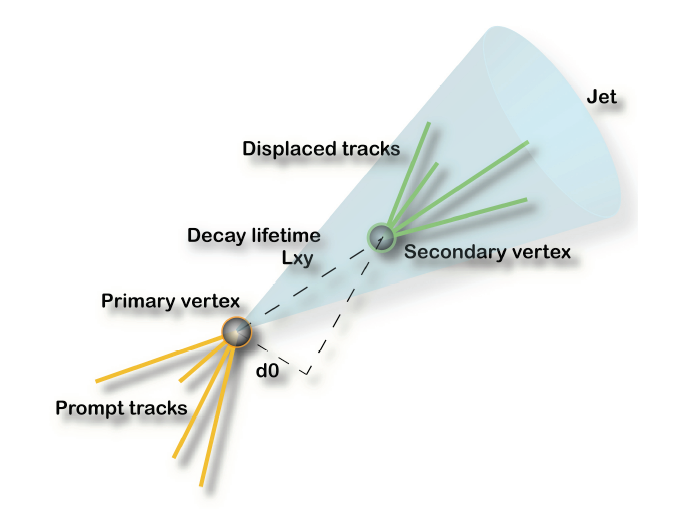 Felix Mueller, IMPRS Young Scientist Workshop (2014)
16.07.2014
Vertex Detector (VXD)
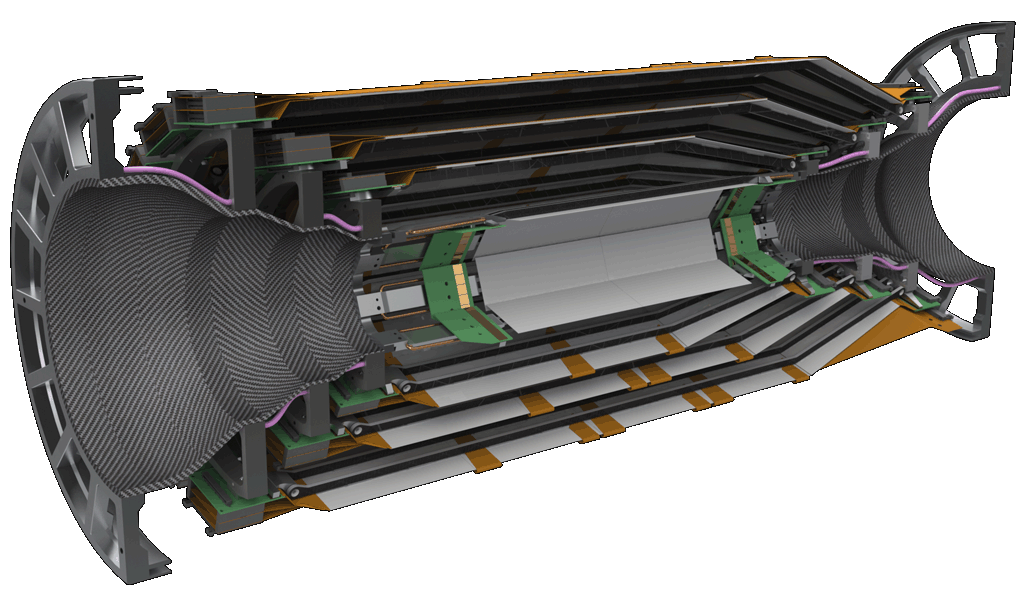 Silicon Vertex Detector (SVD)
4 layers of double sided silicon strip detector
R= 3.8 cm, 8.0 cm, 11.5 cm, 14 cm
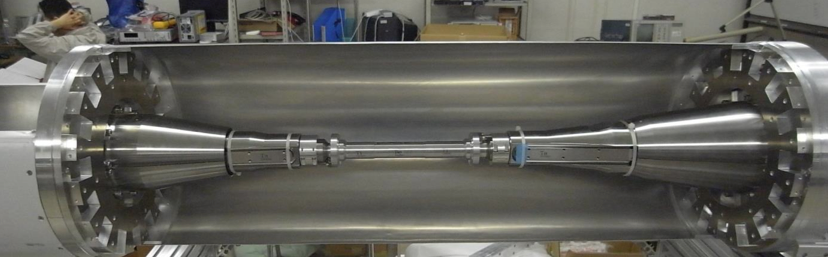 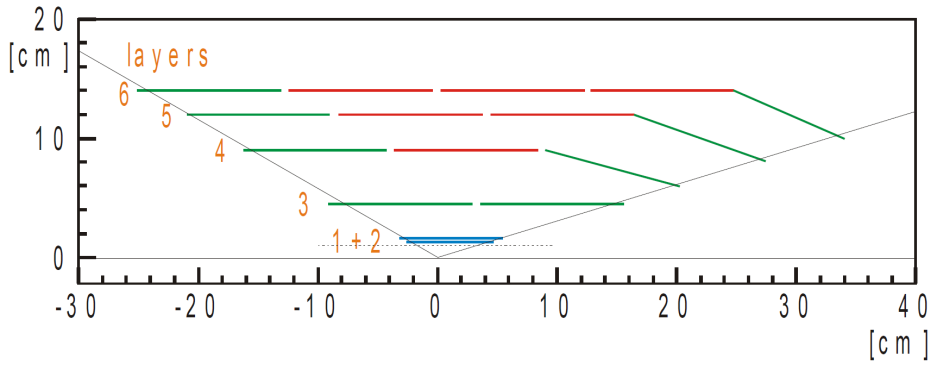 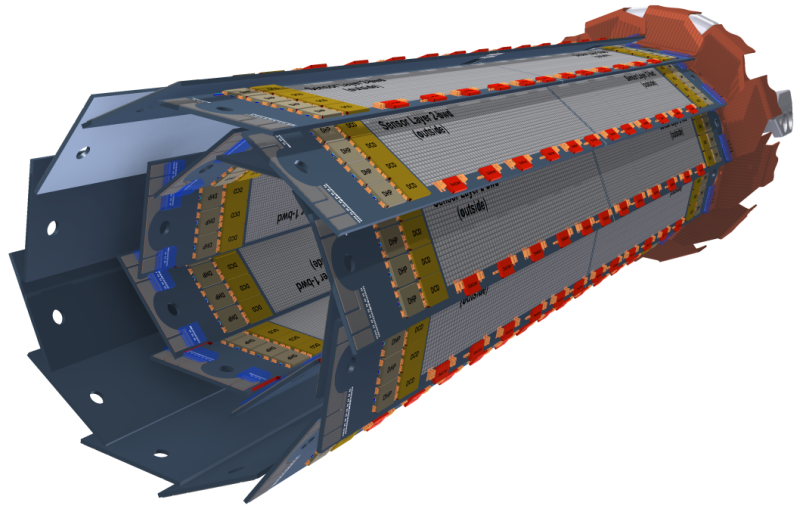 Pixel Detector (PXD)
2 layers of DEPFET pixels
R = 1.4 cm, 2.2 cm
Beam pipe: R=10mm
Felix Mueller, IMPRS Young Scientist Workshop (2014)
16.07.2014
PXD detector requirements
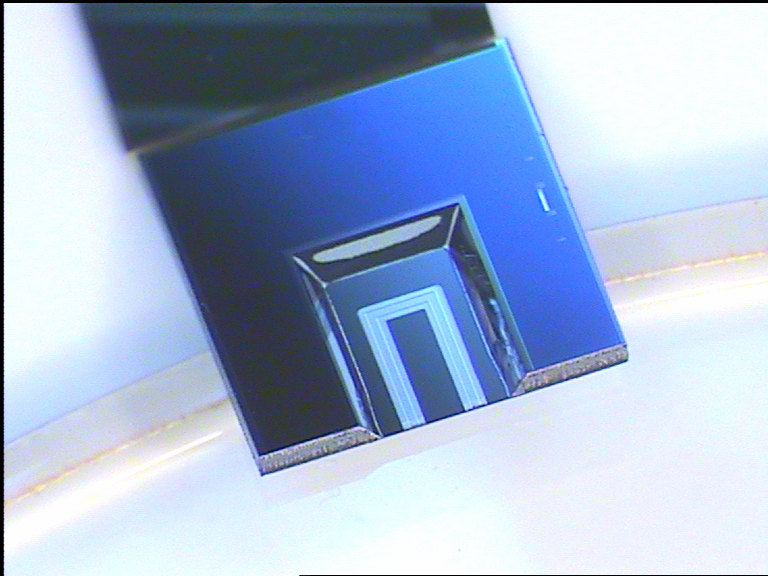 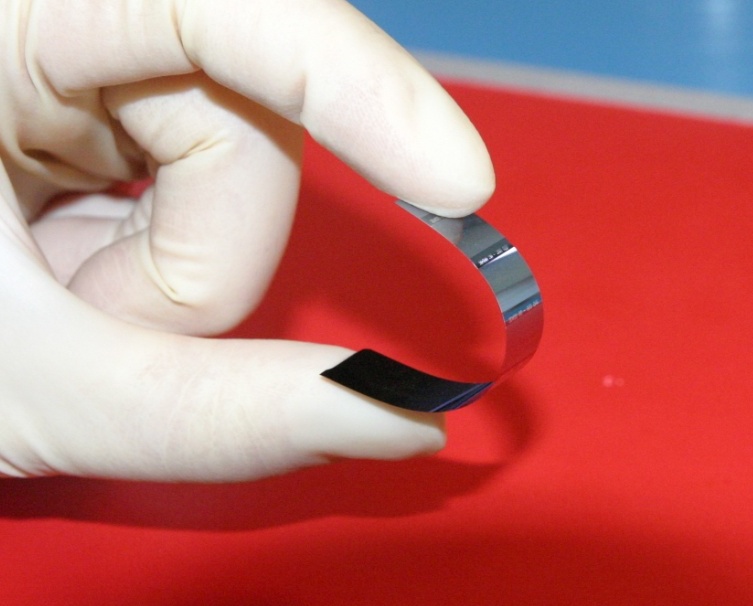 Belle II is dominated by low momentum tracks
Modest intrinsic resolution (15 μm), dominated by multiple scattering → Moderate pixel size (50 x 75 μm²)
Lowest possible material budget (0.2% X0/layer) [including ASICs]
due to higher background (20x-40x): Radiation damage and occupancy, fake hits and pile-up noise
10x higher event rate => higher trigger rate
Replace inner layers of SVD with PXD
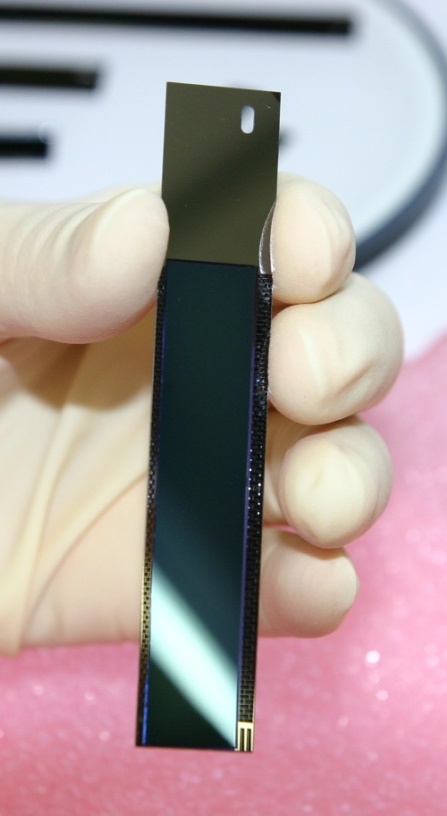 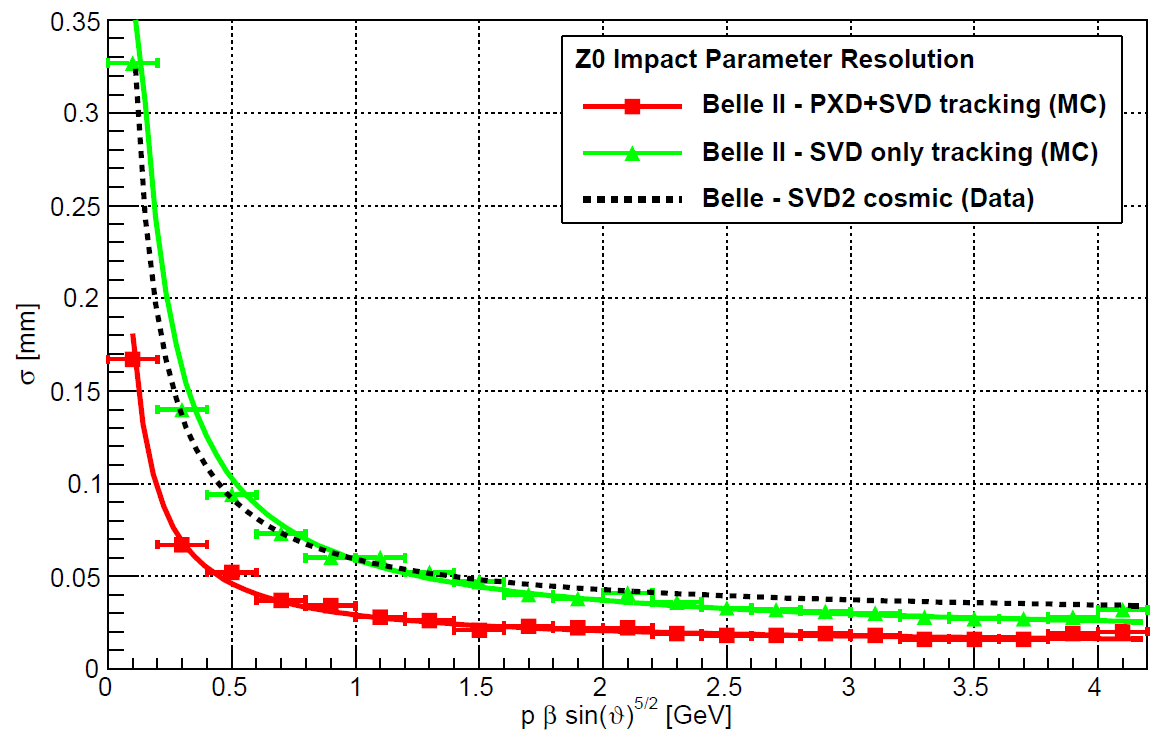 Felix Mueller, IMPRS Young Scientist Workshop (2014)
16.07.2014
Mockup of the Belle II PXD Detector
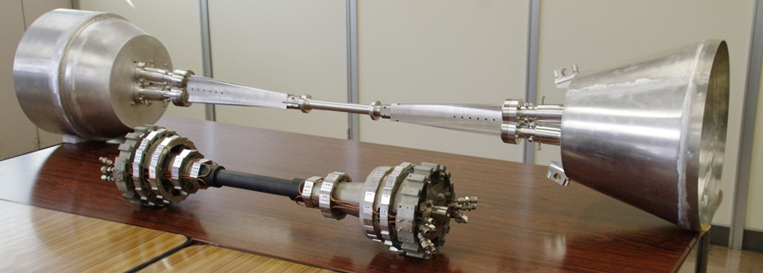 Beam pipe radius:
10 mm (inner), 12.5 mm (outer)
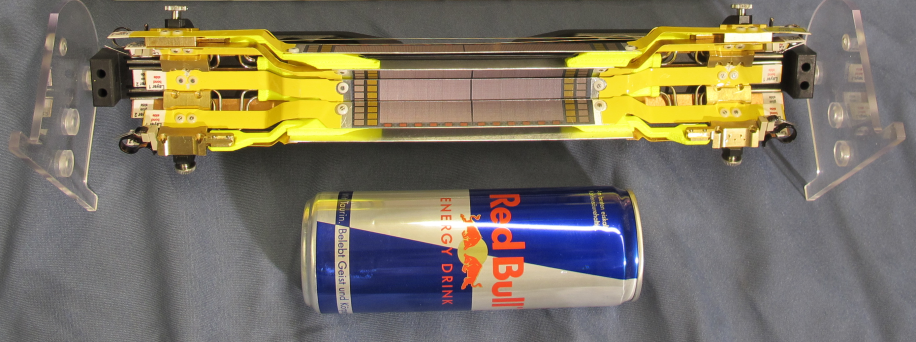 Half Ladder
Felix Mueller, IMPRS Young Scientist Workshop (2014)
16.07.2014
Half Ladder of DEPFET PXD
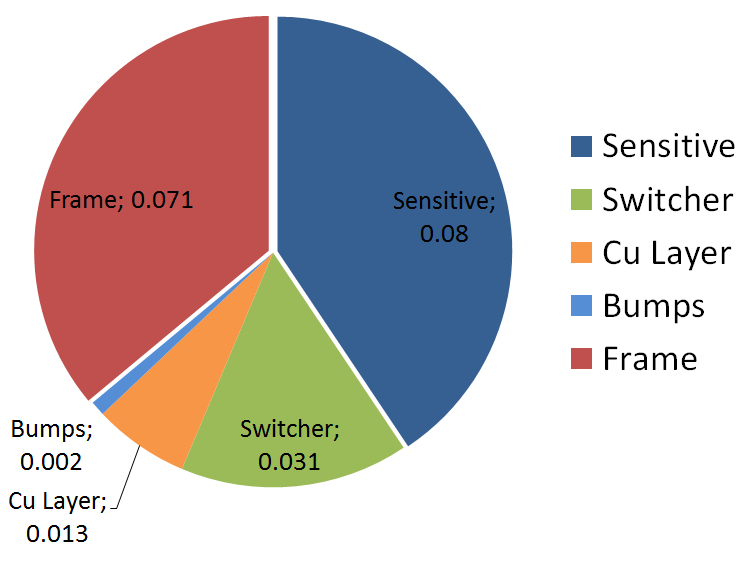 ~0.2%X0 per layer
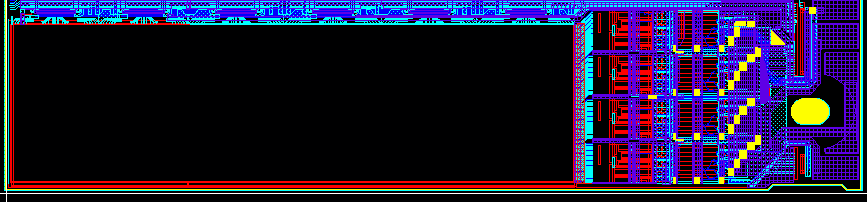 256 x 250 pixels

55 x 50 µm² (L1)
70 x 50 µm² (L2)
512 x 250 pixels

60 x 50 µm² (L1)
85 x 50 µm² (L2)
Felix Mueller, IMPRS Young Scientist Workshop (2014)
16.07.2014
DEPFET (DEPleted p-channel Field Effect Transistor)
Turn on DEPFET
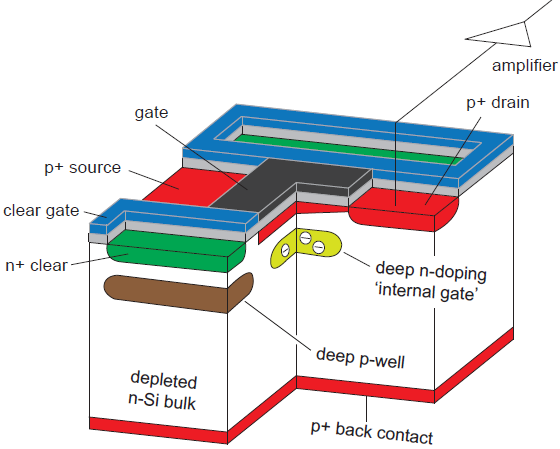 impinging
particle
Gate
source
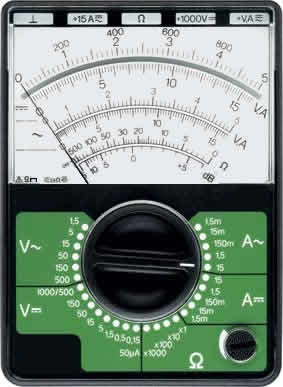 Clear
Felix Mueller, IMPRS Young Scientist Workshop (2014)
16.07.2014
DEPFET (DEPleted p-channel Field Effect Transistor)
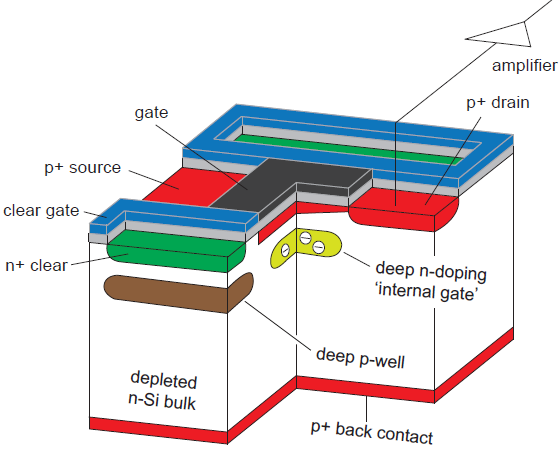 Cross-section of a DEPFET
internal amplification:
gq0.5 nA/e-
A DEPFET is a MOSFET onto a sideward depleted silicon bulk
90 steps fabrication process
9 Implantations
19 Lithographies
2 Polysilicon layers
2 Aluminum layers
1 Copper layer
Back side processing
Impinging
particle
→ Low noise
→ Low power
→ High signal/noise-ratio
→ Non-destructive readout
Felix Mueller, IMPRS Young Scientist Workshop (2014)
16.07.2014
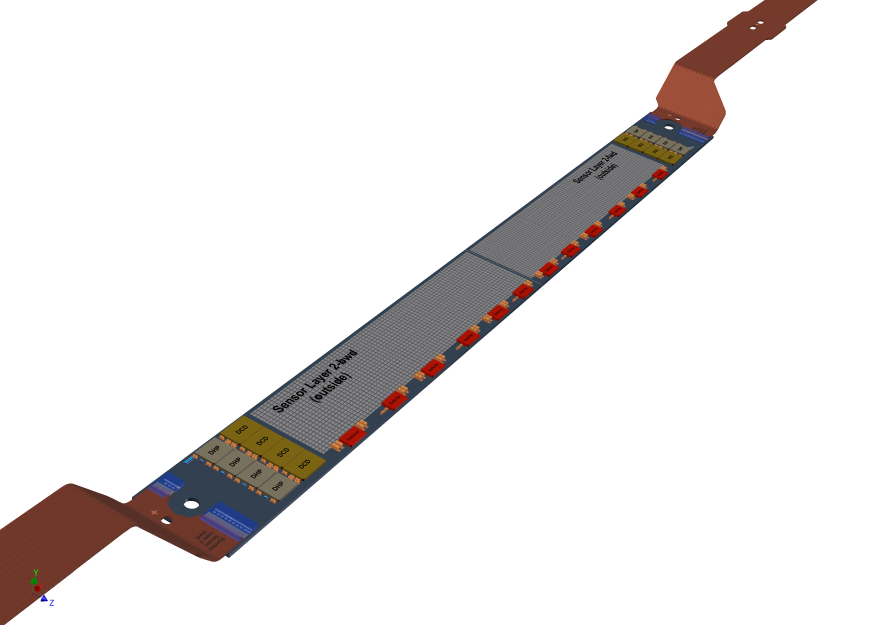 Control and readout electronics
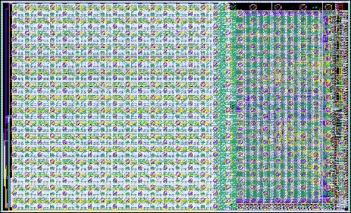 Drain Current Digitizer (DCD)
Keeps the columns line potential constant
8 bit ADCs
Compensates for pedestal current variation (2bit DAC)
Programmable gain and BW
256 input channels (4 per module)
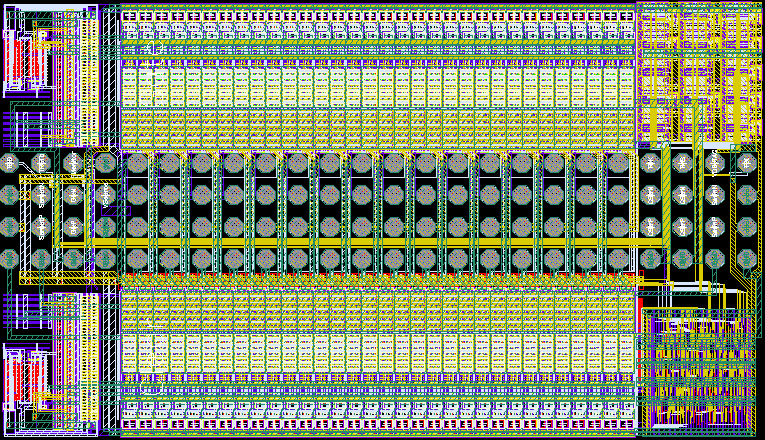 DEPFET
SWITCHER
Fast voltage pulses up to 20 V to activate gate rows and to clear the internal gate
JTAG for interconnectivity tests
64 output drivers for both gate and clear channels  address 32 matrix segments
768 rows  192 electrical rows  6 ASICs needed per module
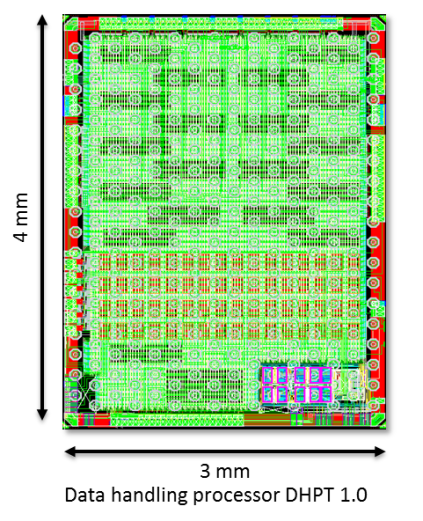 Data Handling Processor (DHP)
Pedestal correction 
Common mode correction 
Data reduction using the zero suppression 
Triggered readout scheme introduces
	further data reduction
Controls the Switcher sequence
Kapton Flex cable
Power Supply via soldered contacts and bond wires
Data transmission via bond wires
4 layers, 48 cm
Felix Mueller, IMPRS Young Scientist Workshop (2014)
16.07.2014
Rolling Shutter Mode - Readout
Rolling Shutter Mode
Low power consumption; only one row is active; all are sensitive
Single Sampling (pedestal subtraction and common mode correction)
Readout time: 20 µs for entire frame (50 kHz)
Read-Clear cycle: 100 ns
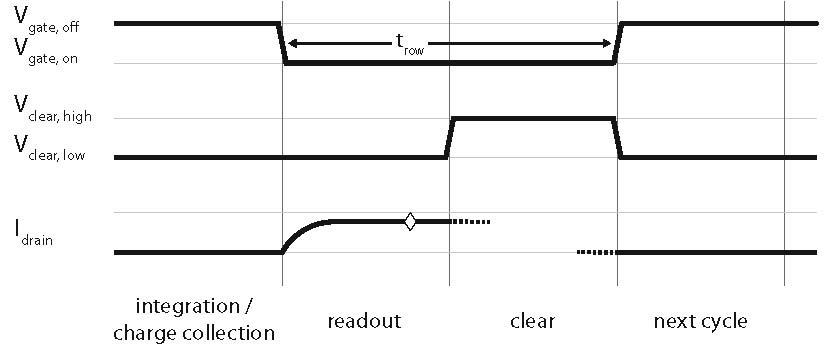 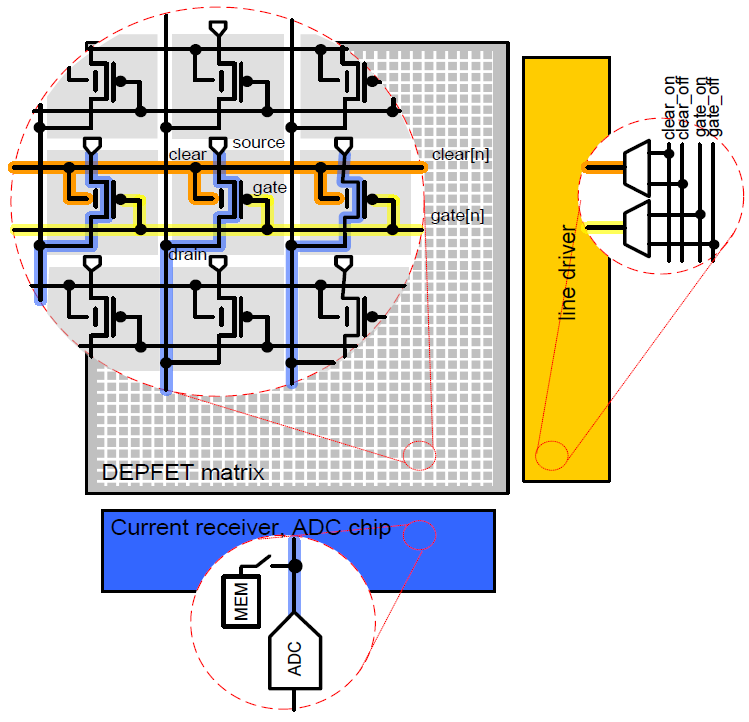 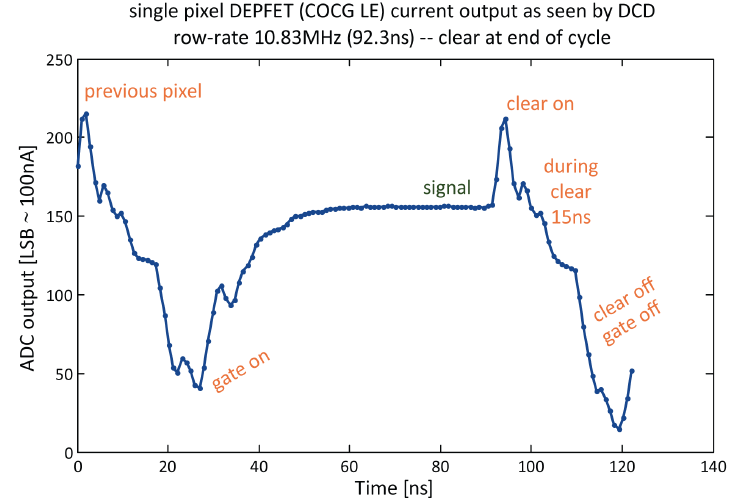 one ADC per column
Felix Mueller, IMPRS Young Scientist Workshop (2014)
16.07.2014
Gated-Mode Operation
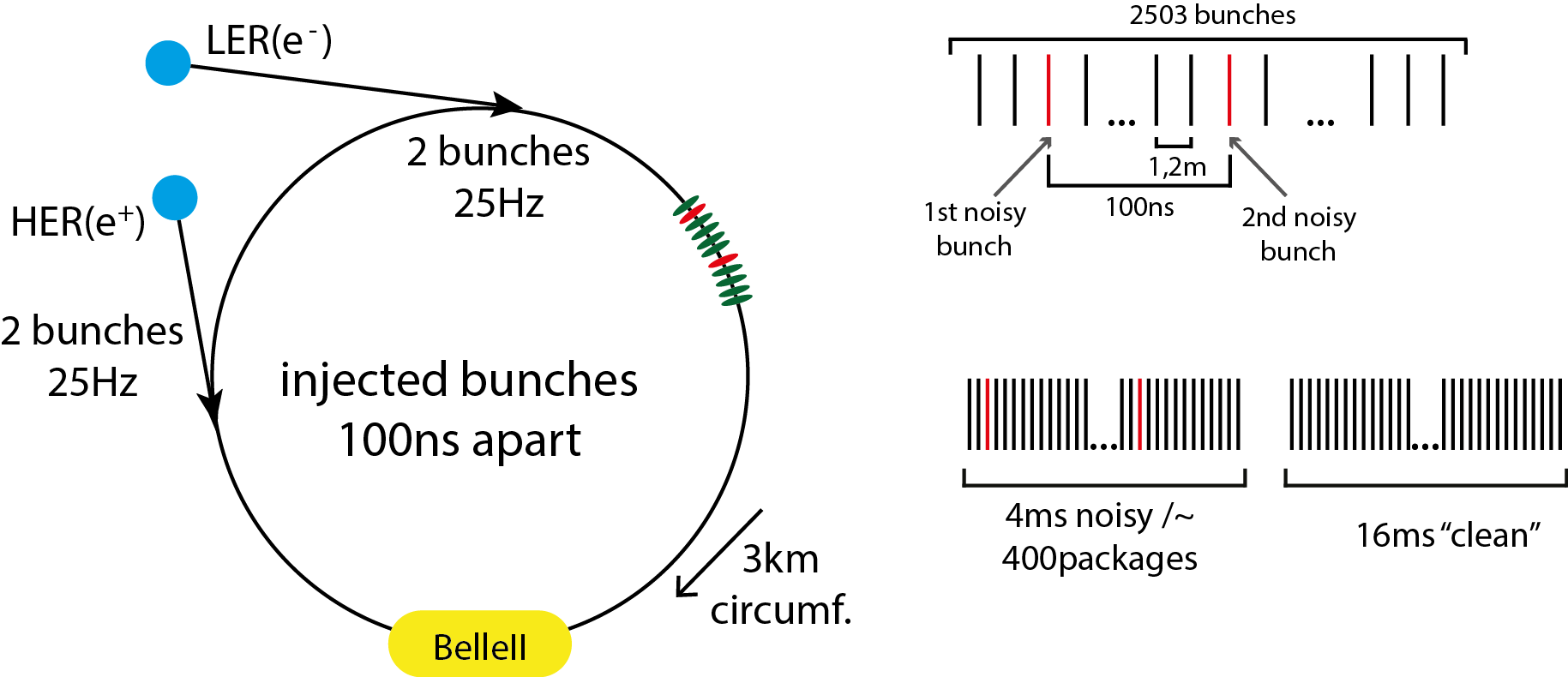 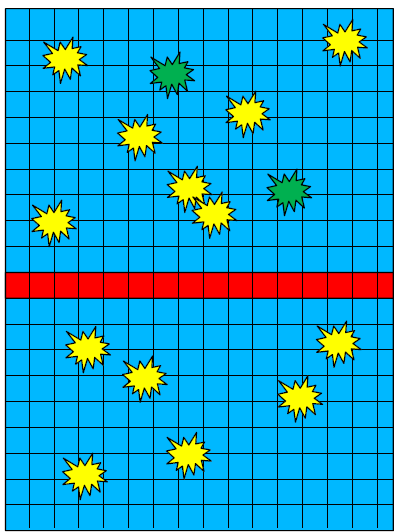 Continuous injection scheme; total rate: 50 Hz
Due to Liouville theorem injected bunches need to cool (4ms); results in „noisy“ particles
Very large occupancy („junk charge“)
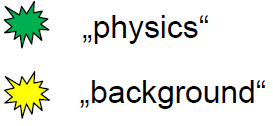 If similar damping is assumed for SuperKEKB => 20% deadtime for PXD
Felix Mueller, IMPRS Young Scientist Workshop (2014)
16.07.2014
Processing
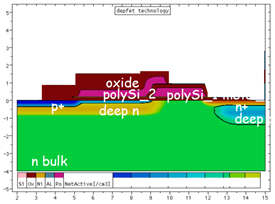 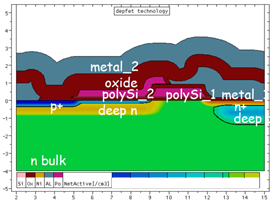 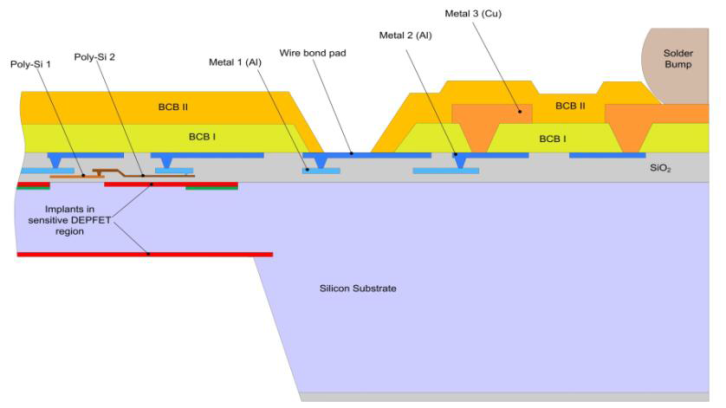 Phase I – before metal
Implantations
Polysilicon
Dielectric depositions
Phase III – Thinning & Copper
Handle Wafer Removal
Dielectric deposition
Metal 3
Passivation
Phase II – Aluminum
Metal 1
Isolation
Metal 2
front end of line
back end of line
Felix Mueller, IMPRS Young Scientist Workshop (2014)
16.07.2014
Thinning Technology
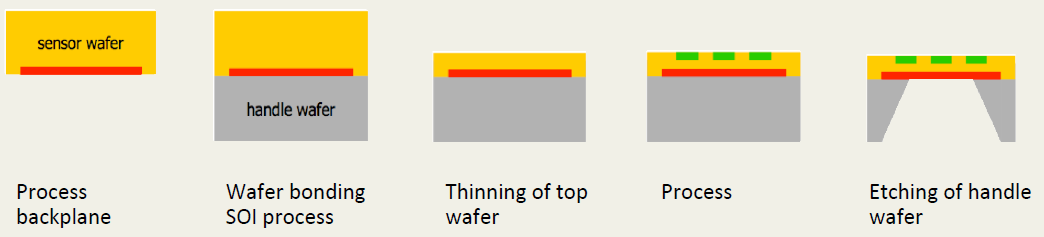 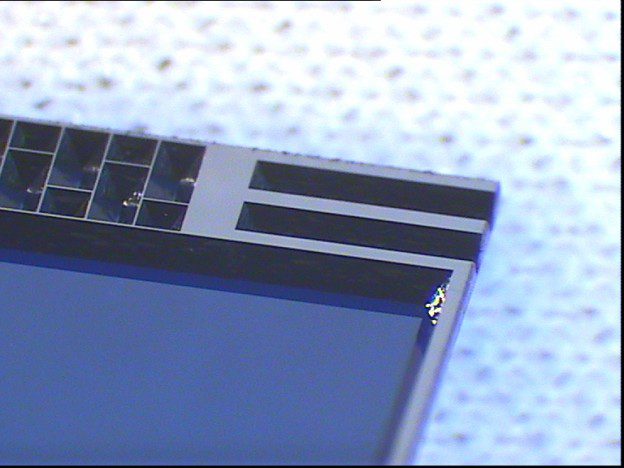 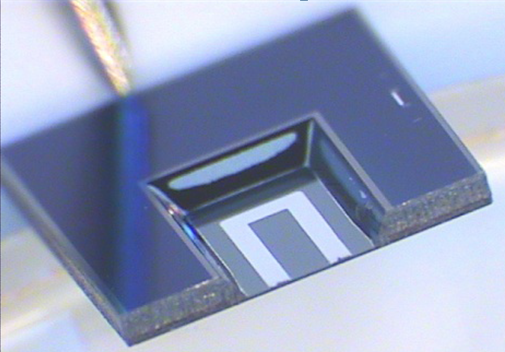 Perforated frame
Etched grooves
450 mm
50 mm
Felix Mueller, IMPRS Young Scientist Workshop (2014)
16.07.2014
Lab measurements and Beam Test
Switcher
B-18v1.0
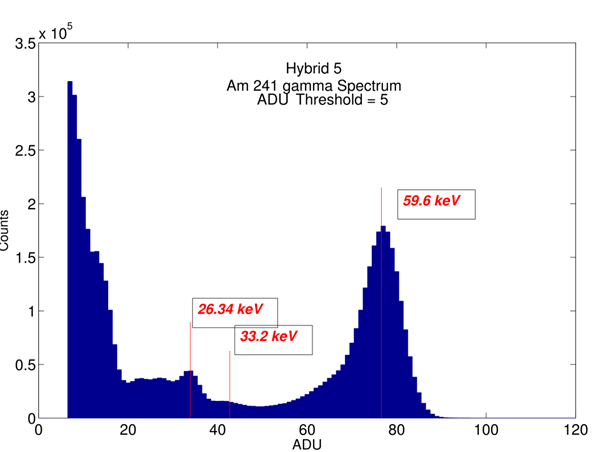 PXD6
50x75µm²
50µm
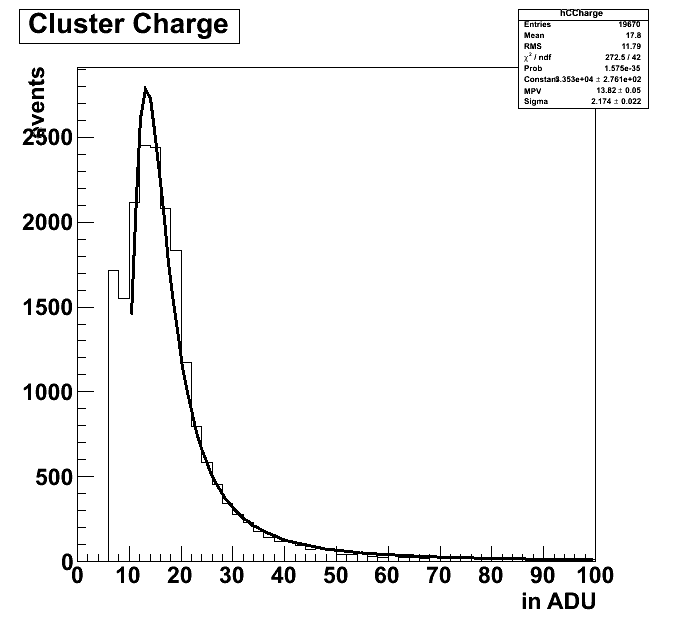 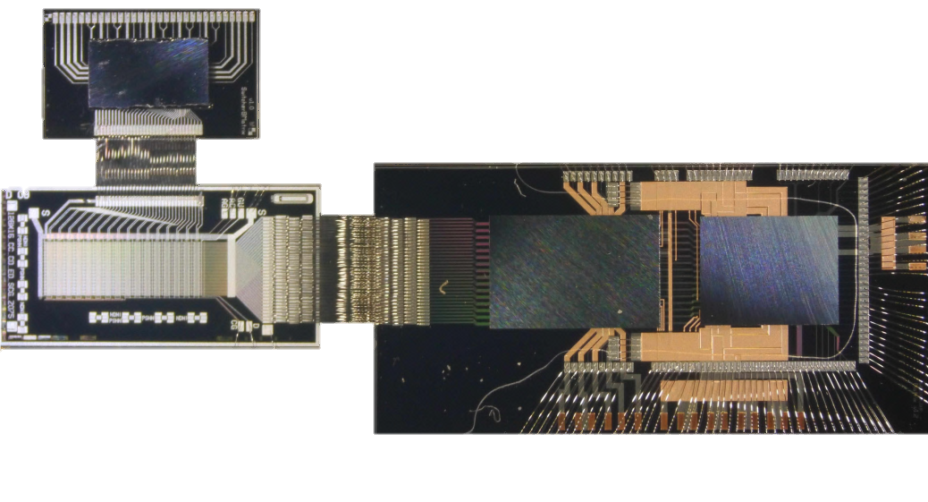 Test Beam,
2013
gq ~ 450 pA/e-
DCDBv2
DHP0.2
seed charge
cluster charge
Laser scan 5x6 pixels
Laser scan 5x6 pixels
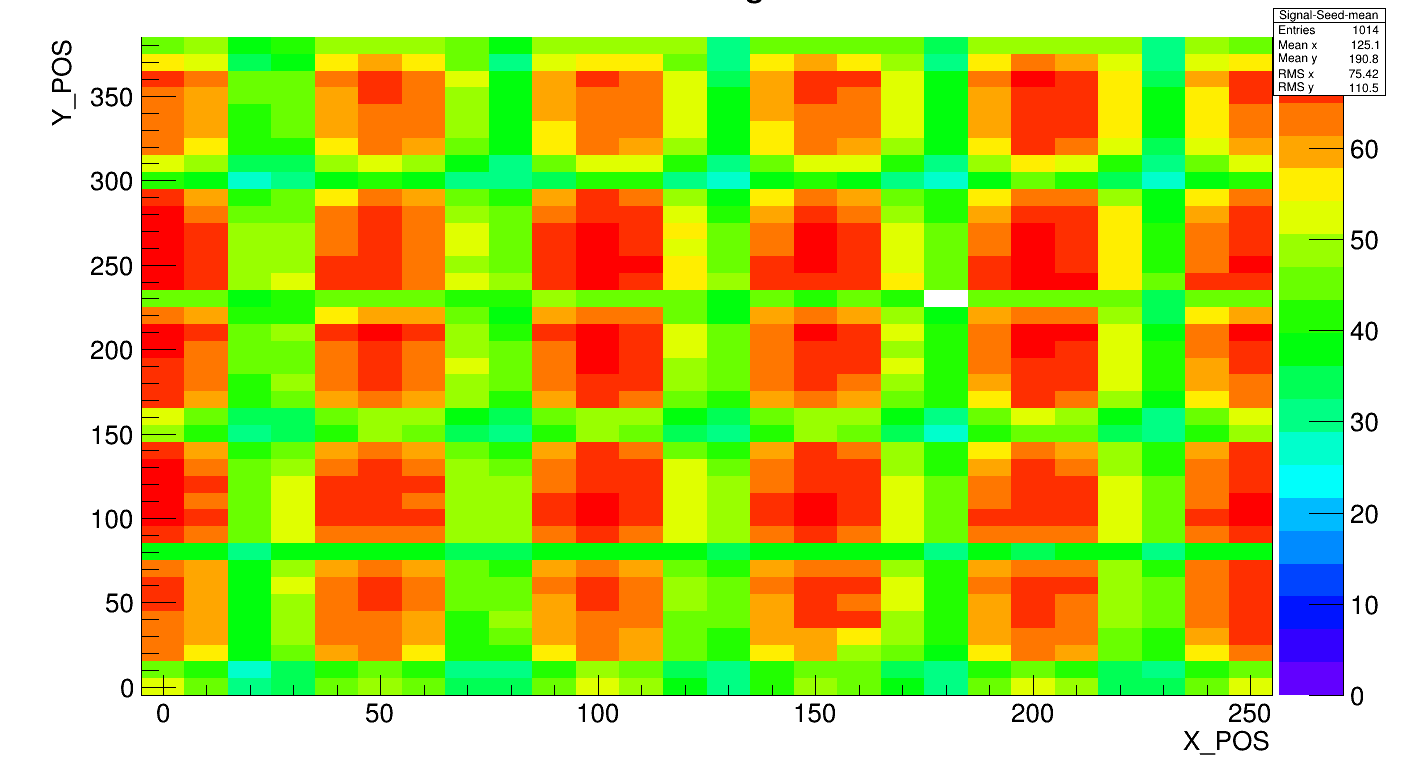 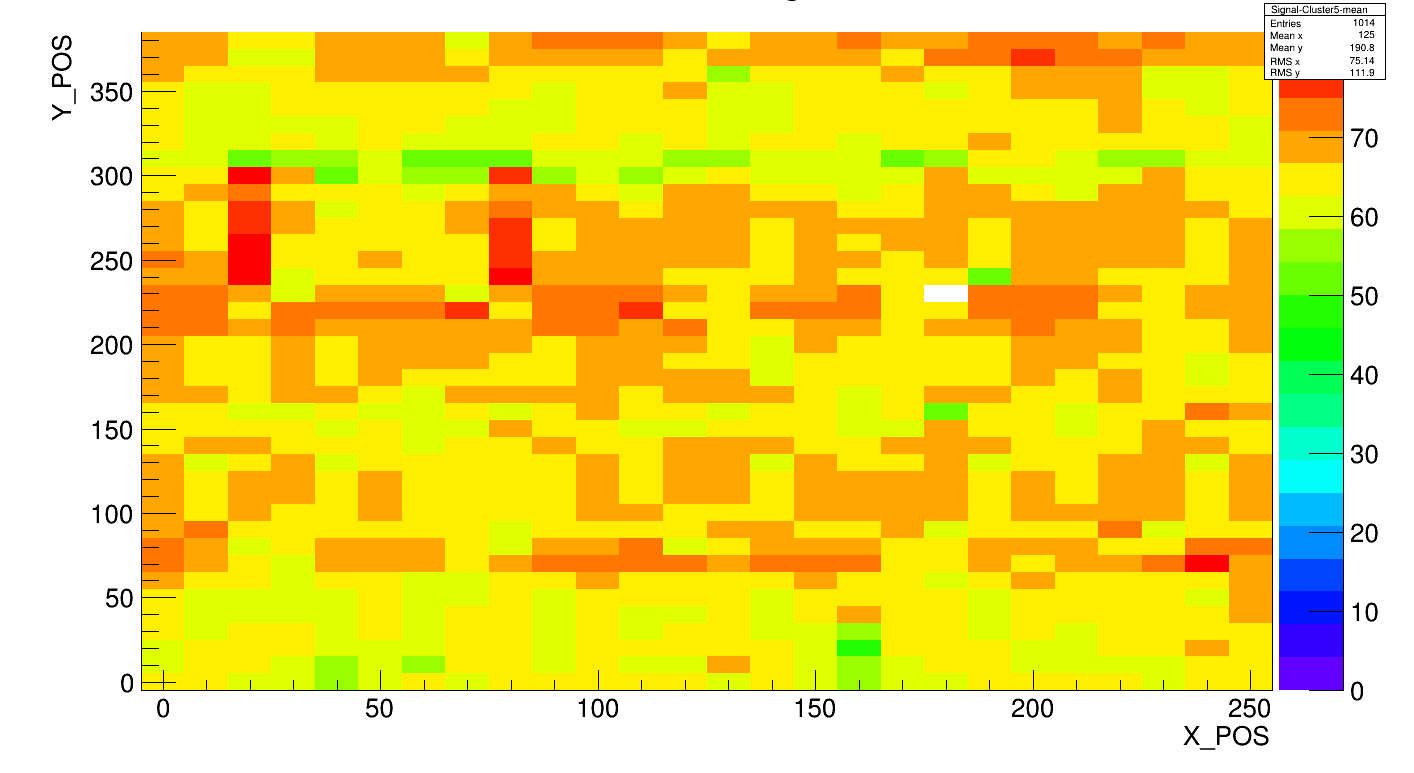 Homogeneous charge collection
Felix Mueller, IMPRS Young Scientist Workshop (2014)
16.07.2014
Large PXD6 Prototype Matrix – fully populated module
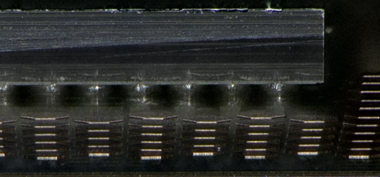 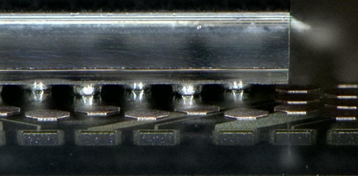 Switcher-B18v2.0
DCD-Bv2
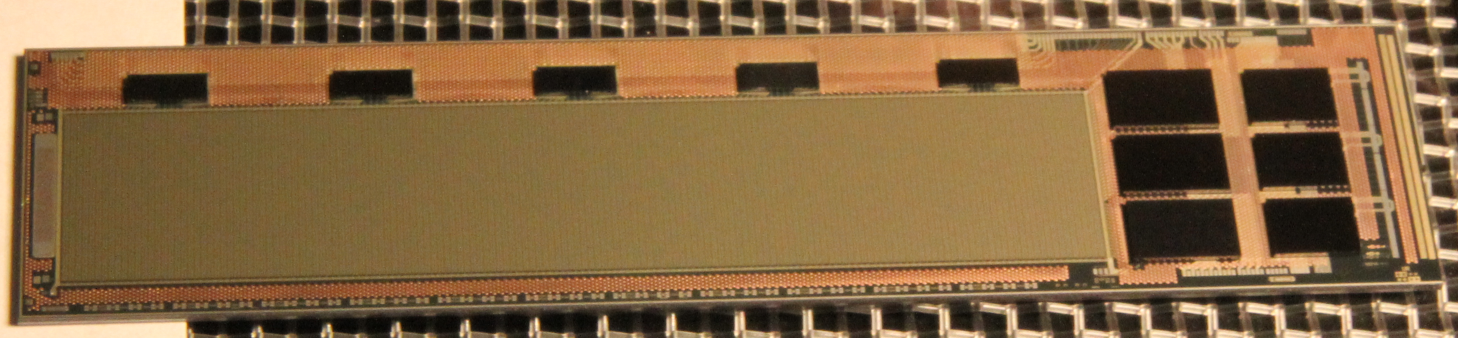 SW
DCD
DHP
16 mm
DEPFET
66 mm
Belle II pixel cell design
640x192 pixels matrix
50x75x50 µm³ pixel cells
Felix Mueller, IMPRS Young Scientist Workshop (2014)
16.07.2014
Testbeam 2014 at DESY (Hamburg, GER)
Glue (between PCB and PXD6 module): Epotek 920 EL, cure at 120°C
Due to different coefficients of thermal expansion 
⇒	Bowing of matrix (crest & valley: 80 µm at a distance of 1 cm)
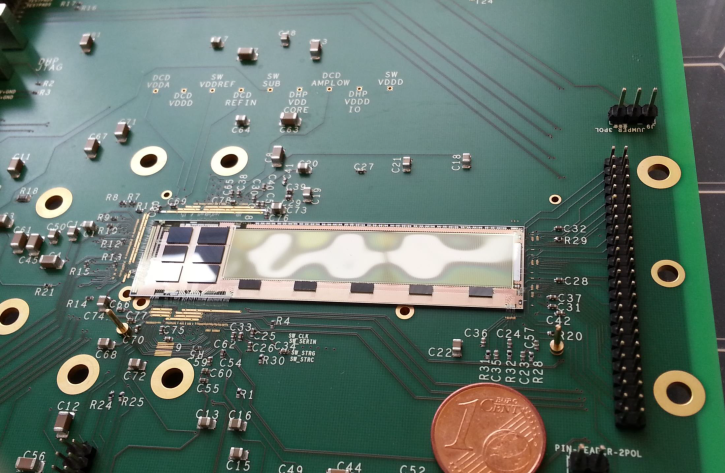 Felix Mueller, IMPRS Young Scientist Workshop (2014)
16.07.2014
Vertex Detector and AIDA Telescope – Testbeam 2014
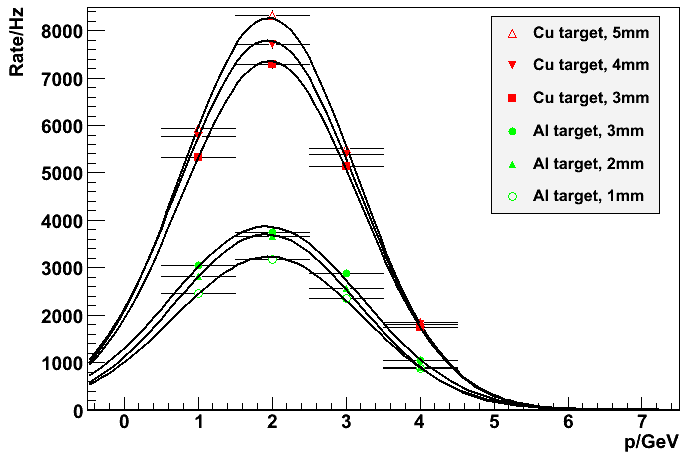 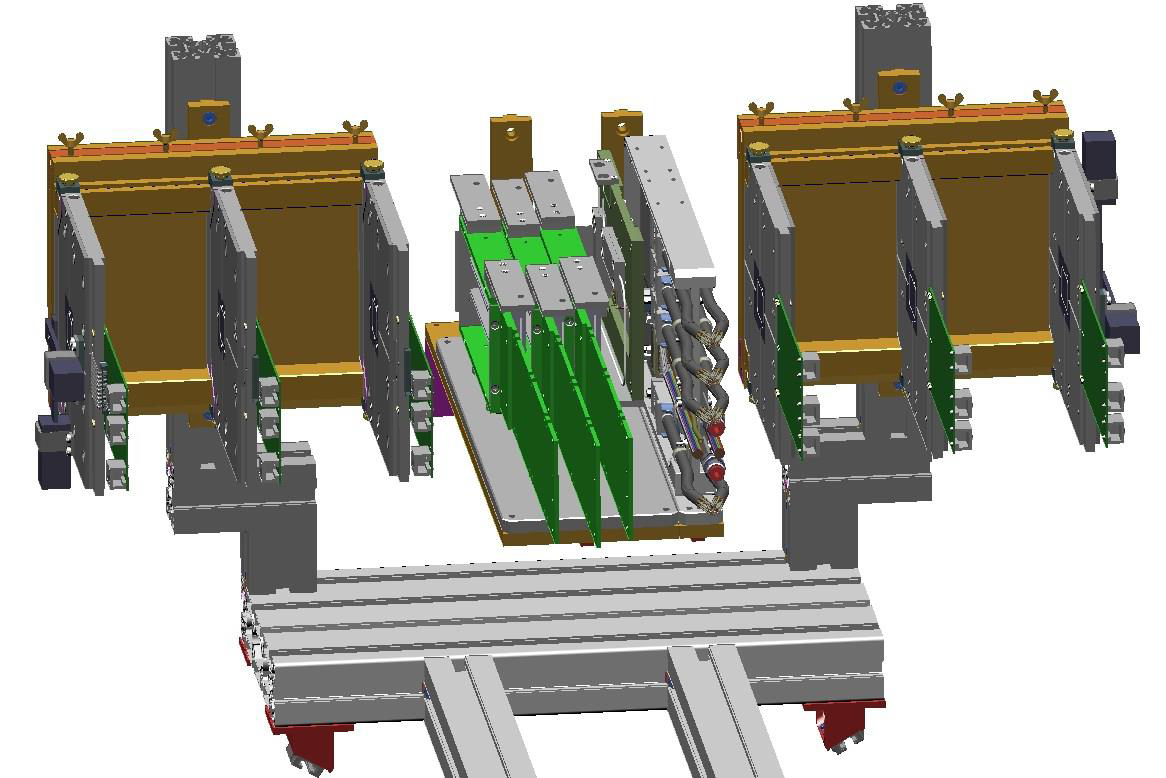 PXD
beam
Telescope
Telescope
SVD
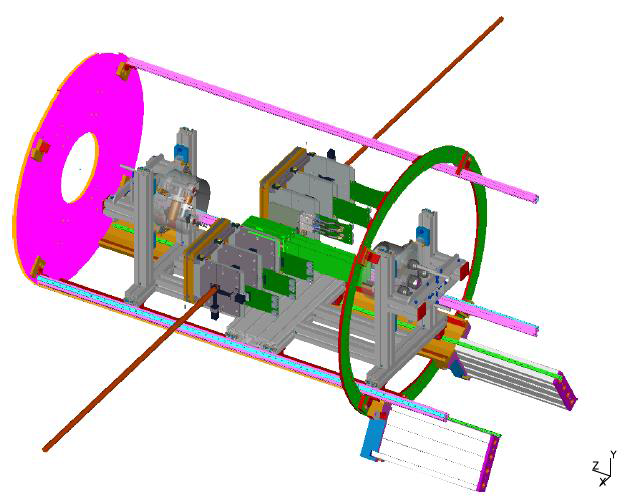 1 Tesla Solenoid Field
Felix Mueller, IMPRS Young Scientist Workshop (2014)
16.07.2014
Setup – Testeam 2014 – DESY
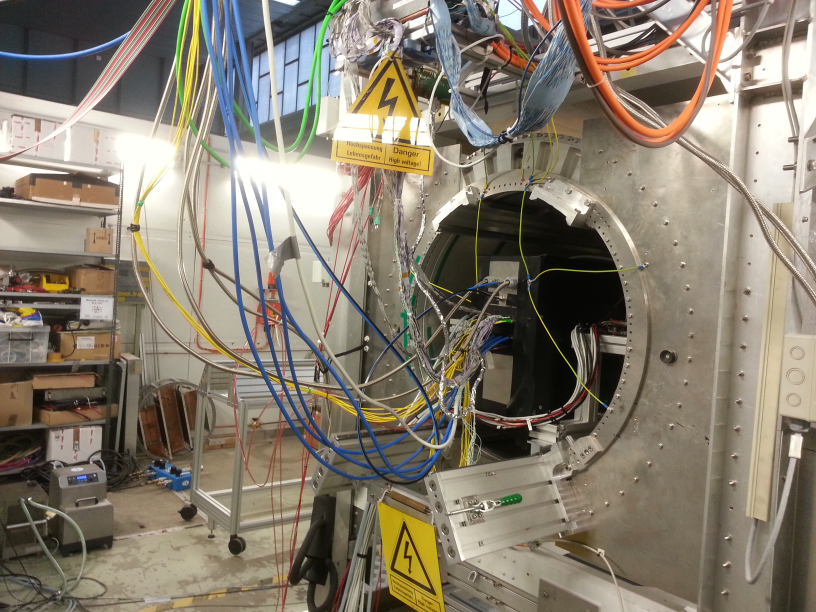 BlackBox
PXD, SVD
Telescope
BEAM
Fibres
Power, Data cables, cooling pipe
Solenoid
Felix Mueller, IMPRS Young Scientist Workshop (2014)
16.07.2014
Results – Testbeam 2014 - DESY
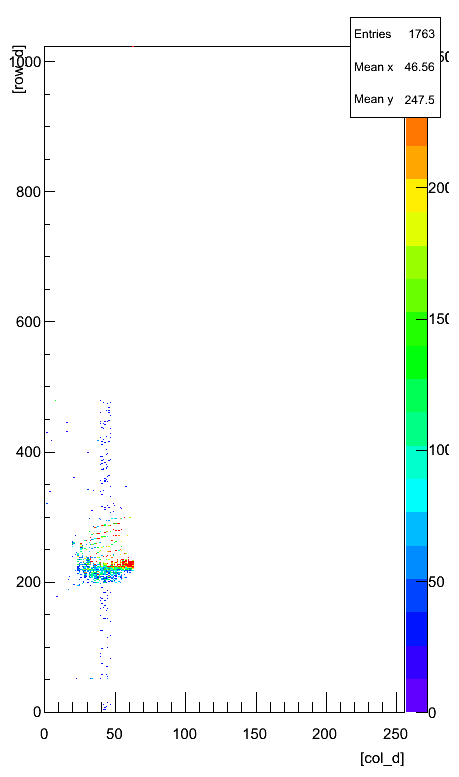 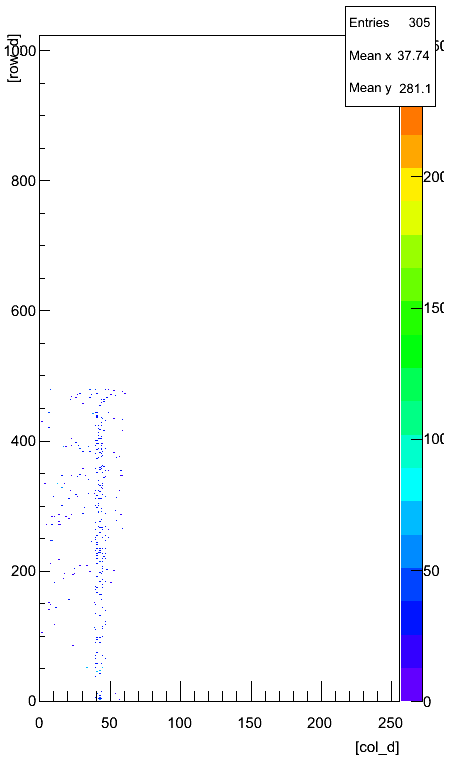 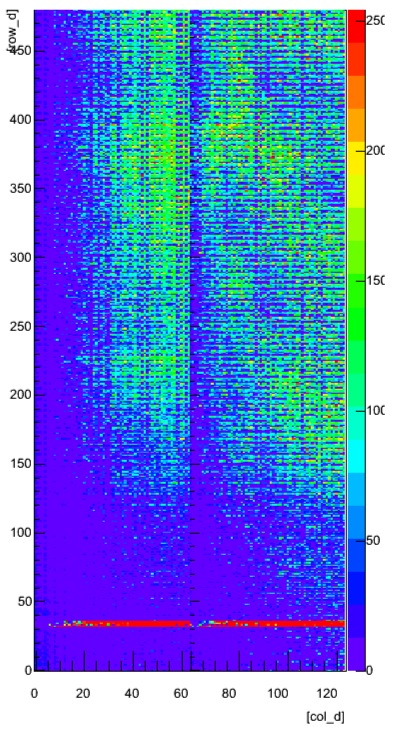 alignment
laser
Zero suppressed
frame
Pedestal distribution
(dominated by induced stress)
non irradiated devices
Zero suppressed
frame – laser spot
Felix Mueller, IMPRS Young Scientist Workshop (2014)
16.07.2014
Results – Testbeam 2014 - DESY
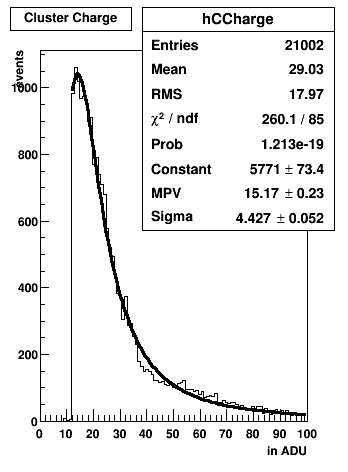 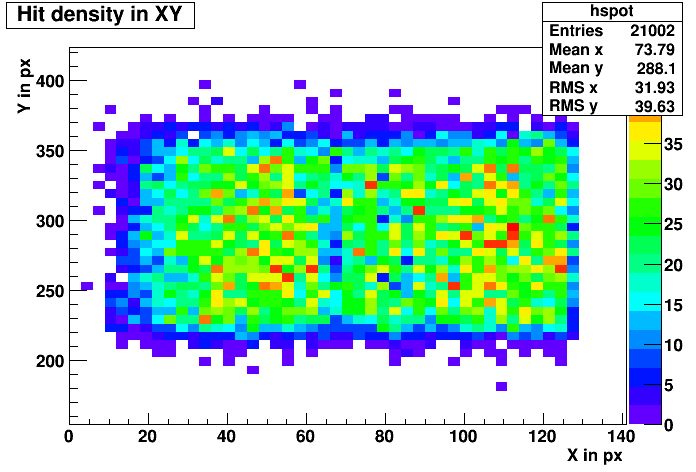 DEPFET PXD6 HitMap
Beam Spot: 11 x 6 mm²
Cluster Signal
MPV ~ 15ADU
Felix Mueller, IMPRS Young Scientist Workshop (2014)
16.07.2014
DEPFET Collaboration
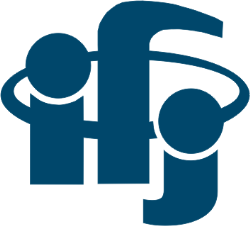 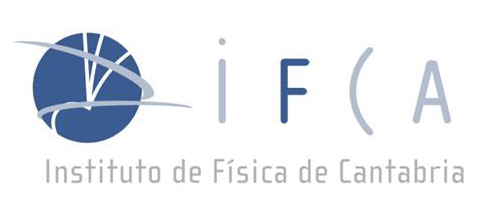 CNM/IFAE, Barcelona
Charles University, Prague
DESY, Hamburg
HLL, Munich
IFCA, Santander
IFIC, Valencia
IFJ PAN, Krakow
IHEP, Beijing
KEK-PF, Tsukuba
KIT, Karlsruhe
LMU Munich
MPI for Physics, Munich
TU, Munich
University of Barcelona
University of Bonn
University of Heidelberg
University of Giessen
University of Göttingen
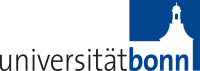 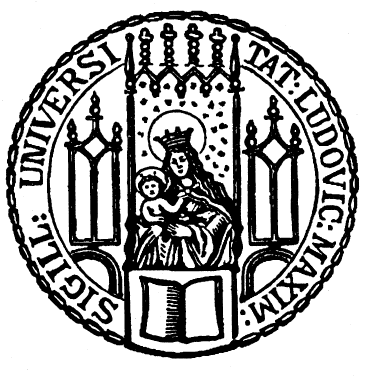 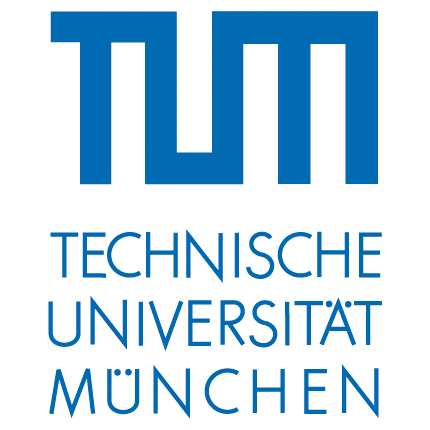 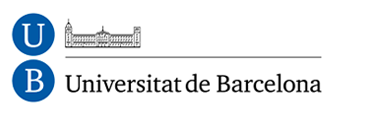 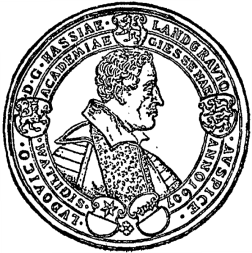 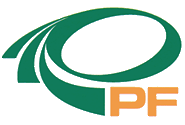 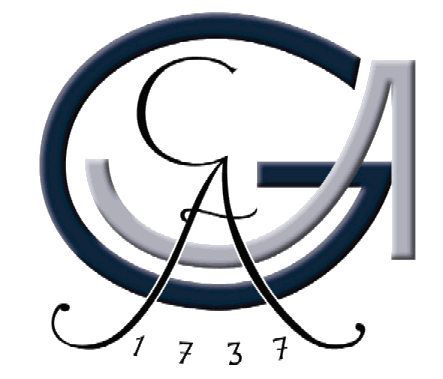 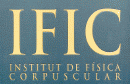 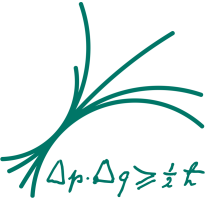 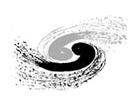 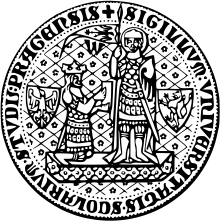 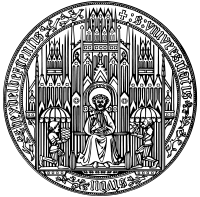 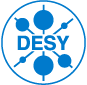 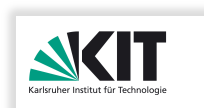 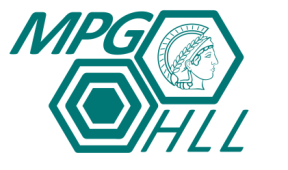 Felix Mueller, IMPRS Young Scientist Workshop (2014)
16.07.2014
Summary
To fully exploit the high luminosity (increase by factor 40), the detector is currently upgraded

Excellent spatial resolution of ~ 15 mm; occupancy ~ 1%, fast readout (50 kHz frame rate), huge number of pixels (~ 8 Mpix) => fits all the requirements for Belle II

Complex DEPFET technology; fully functional; successful demonstration in lab and beam tests

Thinning of sensitive area down to 50µm / 75 mm (0.2% X0), minimizing multiple scattering;

Low power consumption ~ 18 W per ladder

ASICs and Sensors close to final version

Signal to Noise: ~ 40 (including noise from ASICs)

Many aspects not covered in this talk; though in development by the Collaboration
Felix Mueller, IMPRS Young Scientist Workshop (2014)
16.07.2014
Backup
Felix Mueller, IMPRS Young Scientist Workshop (2014)
16.07.2014
Radiation Tolerance
Gate Dielectrics: ~ 200nm
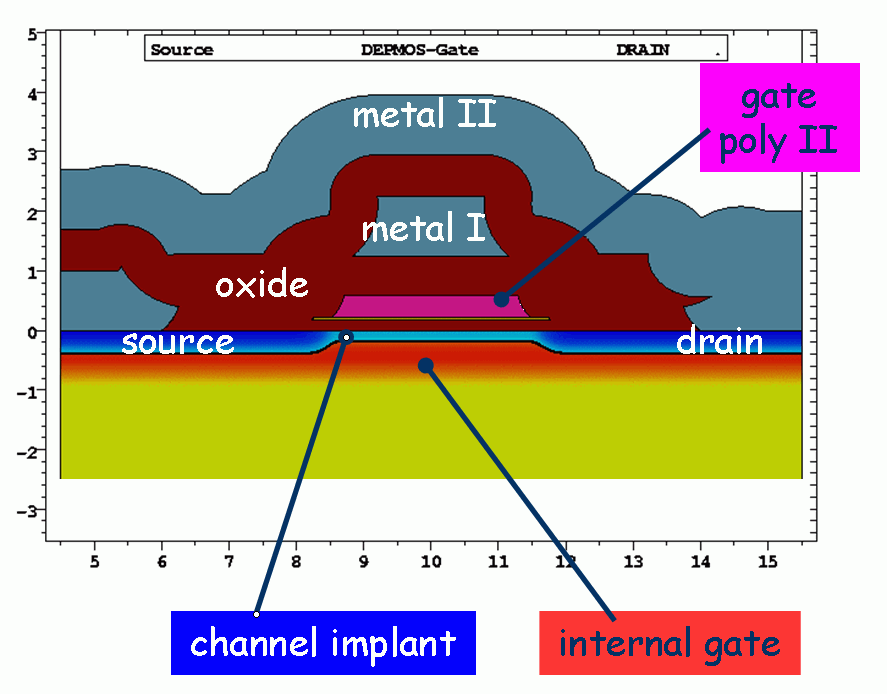 Radiation field at Belle II dominated by ~MeV electrons/positrons from QED beam background


   Ionizing Radiation - Total Ionizing Dose (TID)
(~2Mrad/a at Belle II)

Positive fixed oxide positive charge  ∆VT
interface trap density  
reduced mobility (gm)
higher 1/f noise

 Non Ionizing Energy Loss (NIEL)
(1012 neq/cm²/year at Belle II)

leakage current increase  shot noise
trapping not considered to be critical
Type inversion expected after 1014 neq/cm²
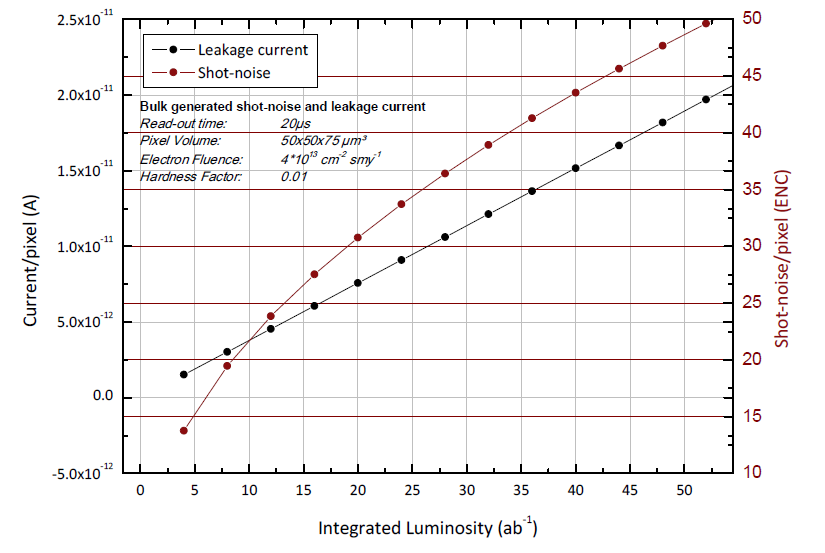 Felix Mueller, IMPRS Young Scientist Workshop (2014)
16.07.2014
Radiation Tolerance
R&D since 2008:

Reduce tox
Optimize gate dielectric layer


Vt(10Mrad): ~15V  3 V


The remaining small threshold 
voltage shift can easily be
compensated by a shift of 
the operating voltages  
of the DEPFET!
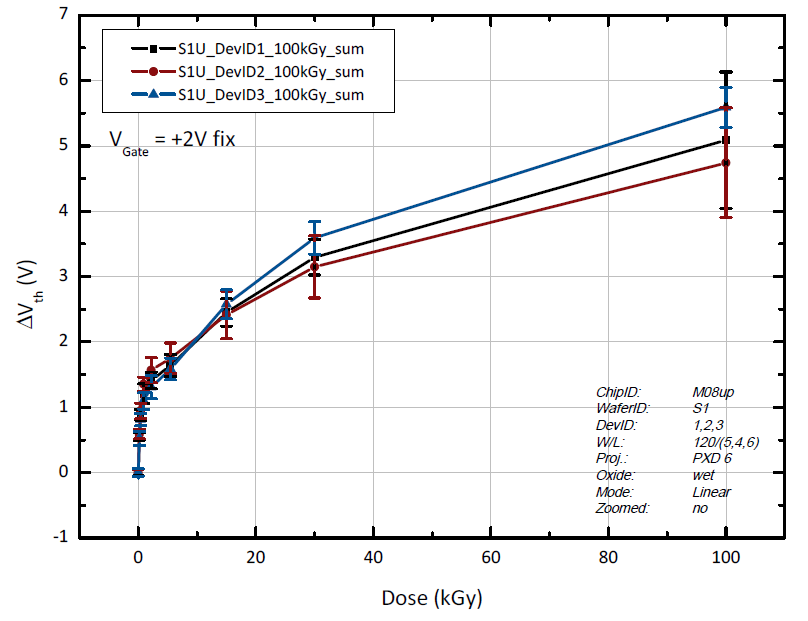  Safe operation for about 10 years in Belle II
Felix Mueller, IMPRS Young Scientist Workshop (2014)
16.07.2014
Belle II – Pixel Detector – Inner Layer
Inner layer
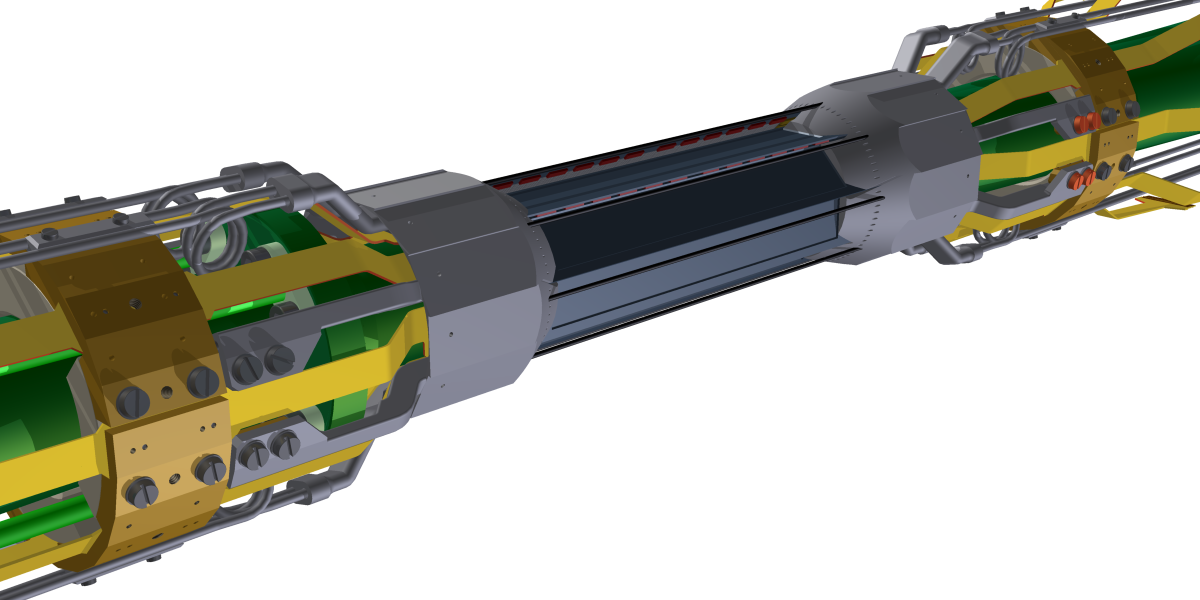 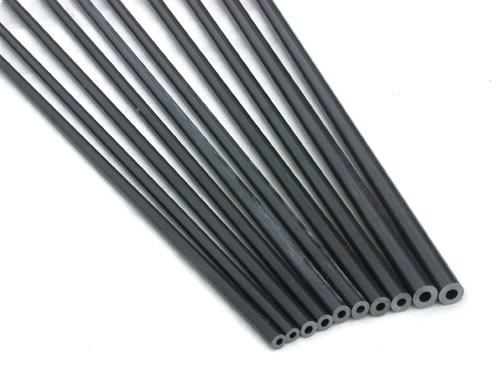 Kapton cables
Inner layer close to the IP (14mm)
Additional carbon fibers capillaries to cool the Switchers, if needed (not tested yet)
Felix Mueller, IMPRS Young Scientist Workshop (2014)
16.07.2014
Belle II – Pixel Detector – OuterLayer
Outer layer
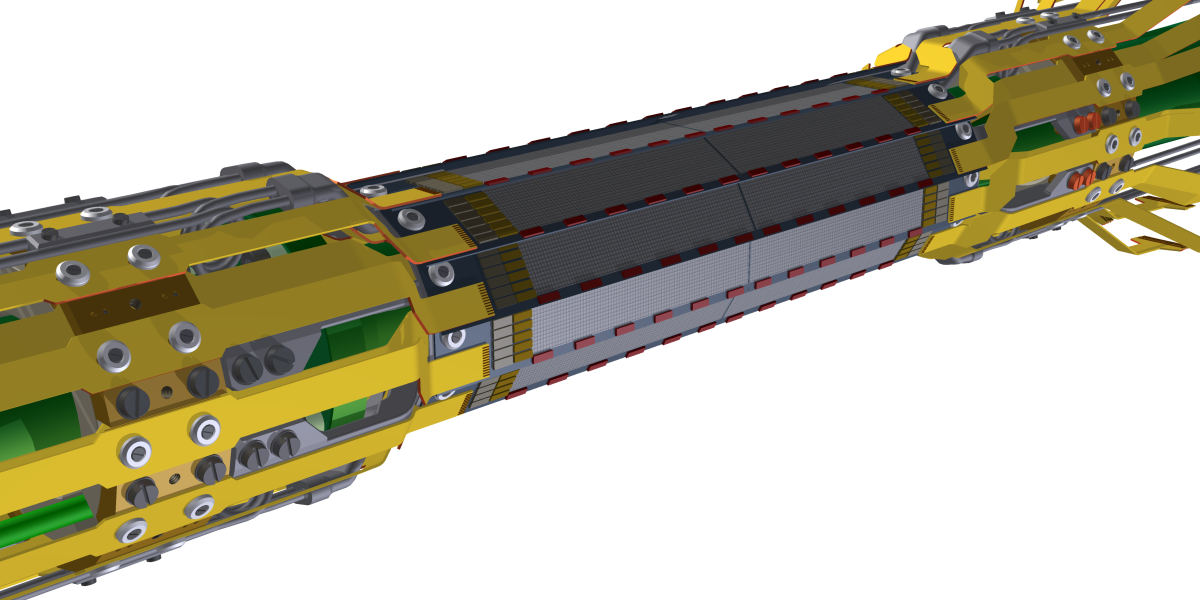 PXD fully armored
Low material budget cooling
Massive structures outside the acceptance to cool down the readout chips
The center of the ladder rely on cold air
Felix Mueller, IMPRS Young Scientist Workshop (2014)
16.07.2014
Gated Mode – Simulations – trajectories of electrons
Collection Mode
Blind Mode
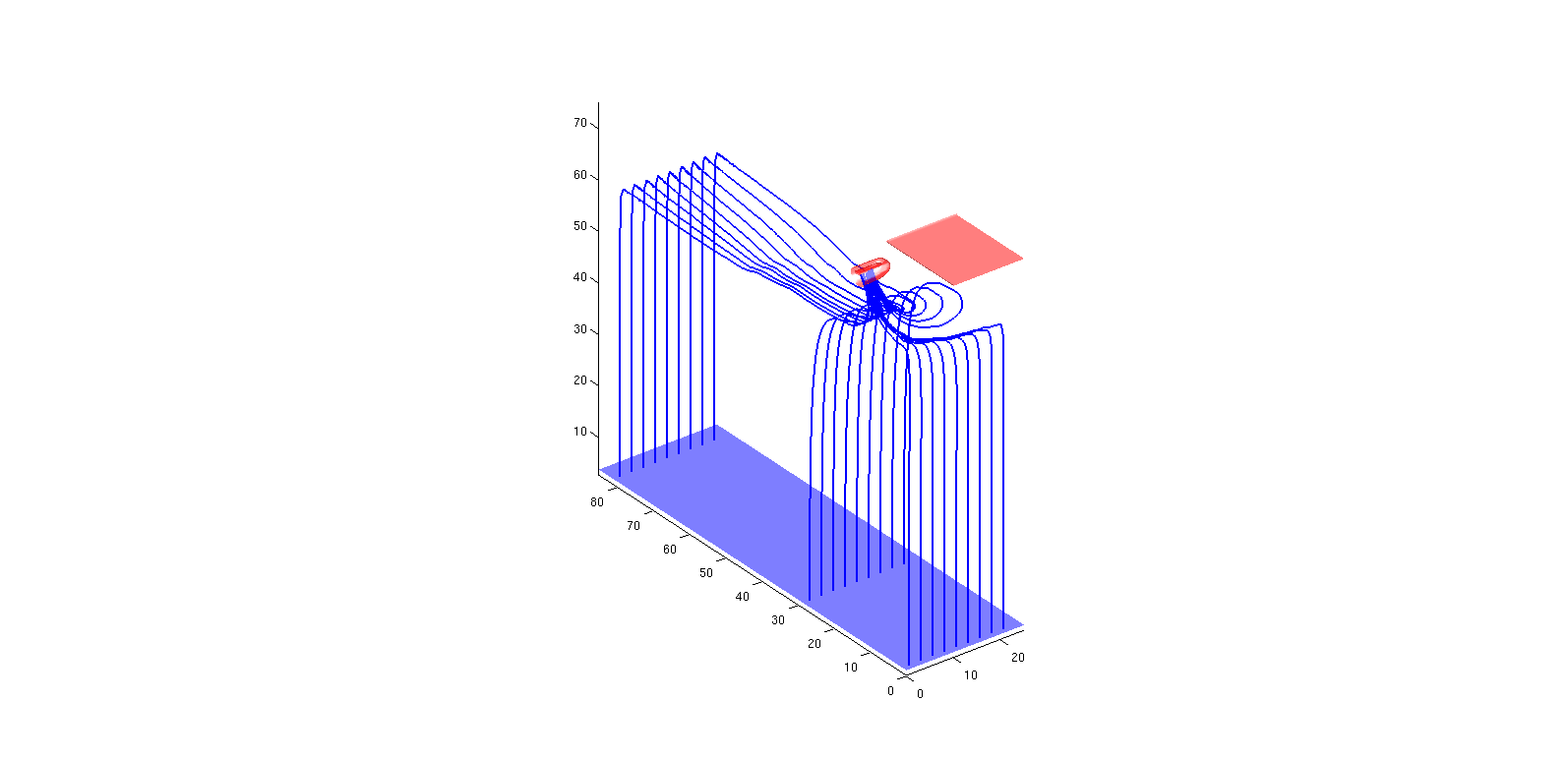 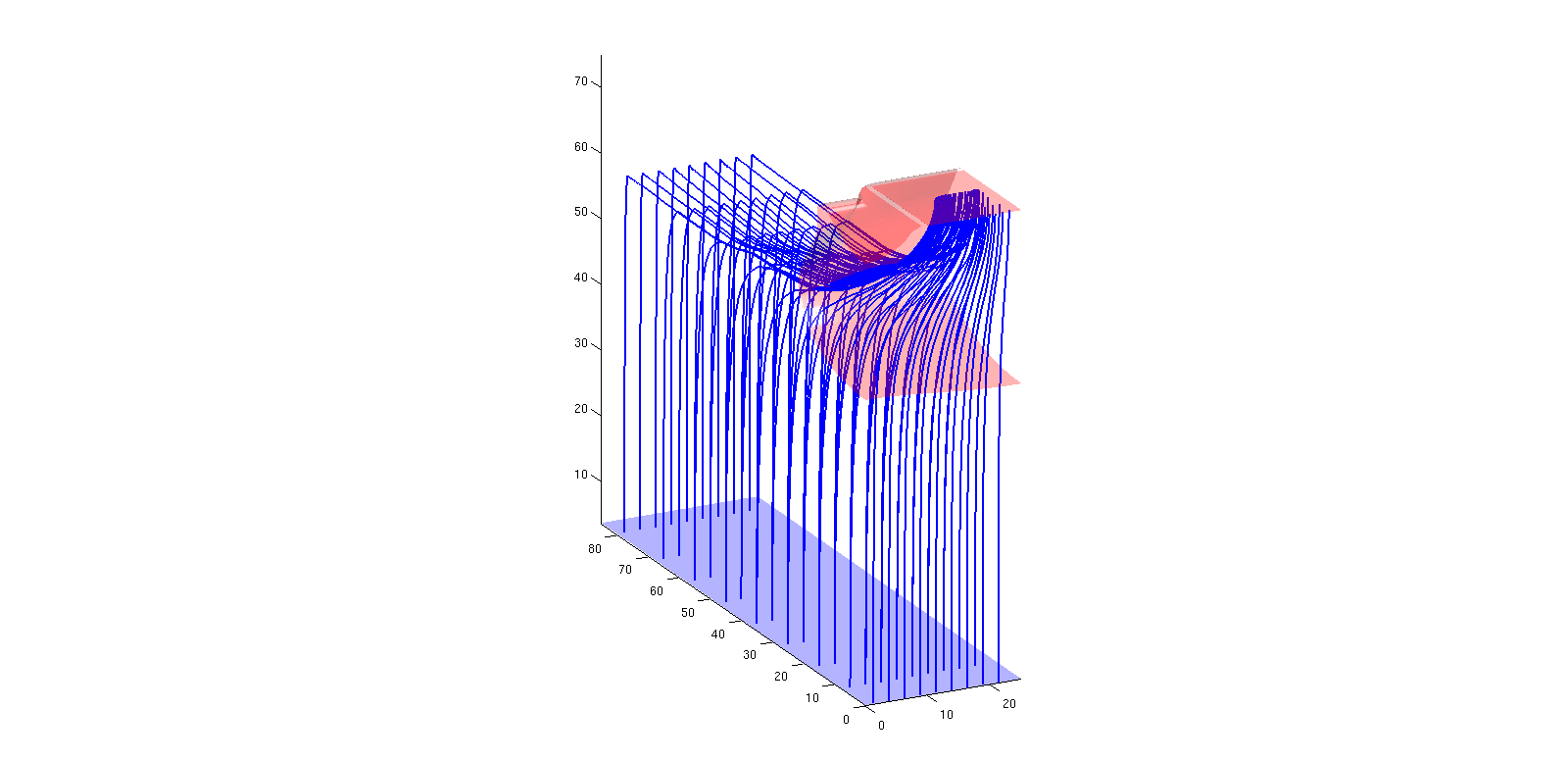 Clear
Internal Gate
VClear = 3V
VClear = 18V
Felix Mueller, IMPRS Young Scientist Workshop (2014)
16.07.2014
GM: Generation of Junk Charge – CCG dependance
Generated charge:
185 000 e/h pairs
<1‰ of the generated charge accumulate in the internal gate

for ClearHigh ≥ 12V
1ADU
=
2.61 electrons
Felix Mueller, IMPRS Young Scientist Workshop (2014)
16.07.2014
Generation of Junk Charge-Laser intensity dependence
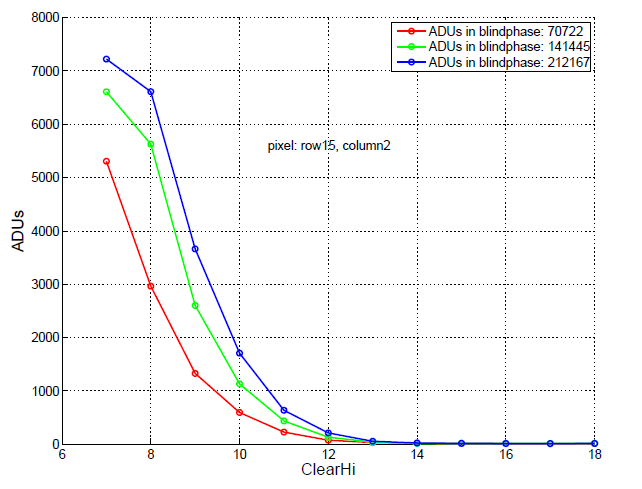 Generated charge
	
	185 000,
	370 000
	555 000 
	e/h pairs
1ADU
=
2.61 electrons
Felix Mueller, IMPRS Young Scientist Workshop (2014)
16.07.2014
Four Fold Readout
column 1
column 2
column 3
row 1
row 1
row 1
row 2
Gate
row 1
row 1
row 3
row 1
row 4
geometrically speaking
electrically speaking
column 1  2  3  4          5  6  7  8     9  10 11 12
Drain
Felix Mueller, IMPRS Young Scientist Workshop (2014)
16.07.2014
Cooling Issues
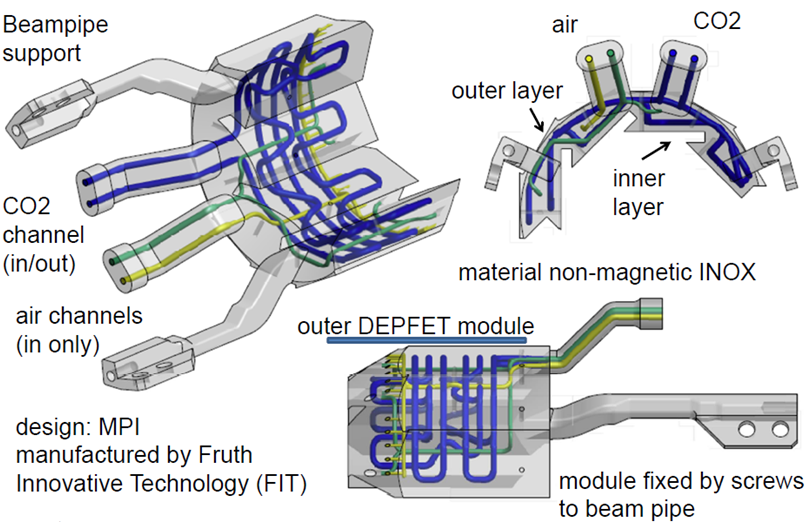 Felix Mueller, IMPRS Young Scientist Workshop (2014)
16.07.2014
Telescope HitMap – Testbeam 2014 - DESY
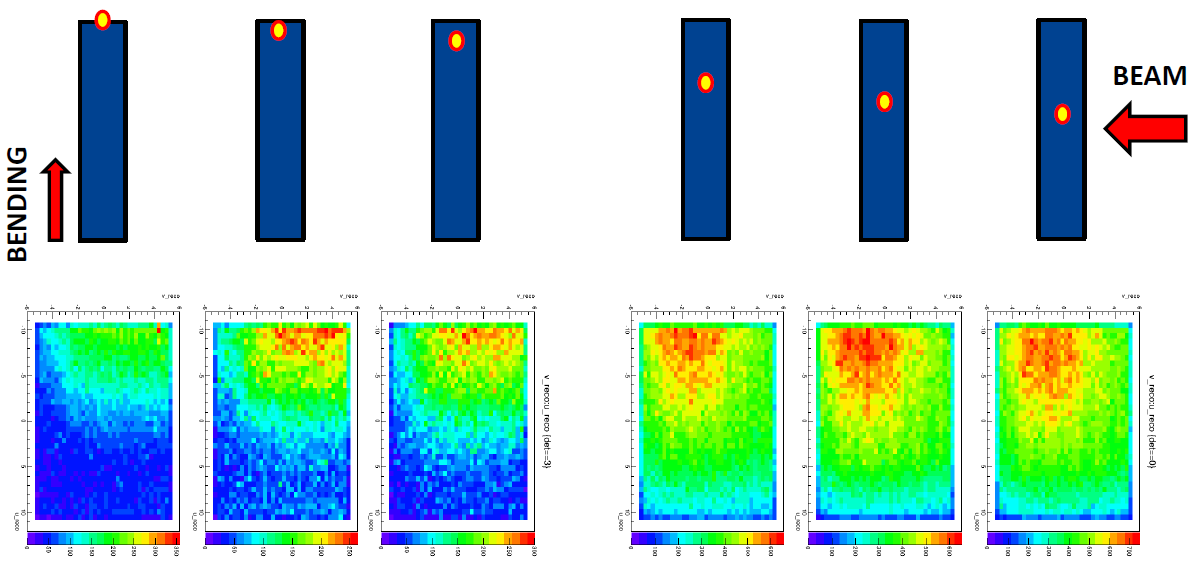 Beam: 5GeV, 1T Magnetic Field
Felix Mueller, IMPRS Young Scientist Workshop (2014)
16.07.2014
Further Talks related to Belle & Belle II
“The Belle/Belle II Experiment“
by Martin Ritter

“The Neutral Z-Vertex Trigger for Belle II”
by Fernando Abudinen
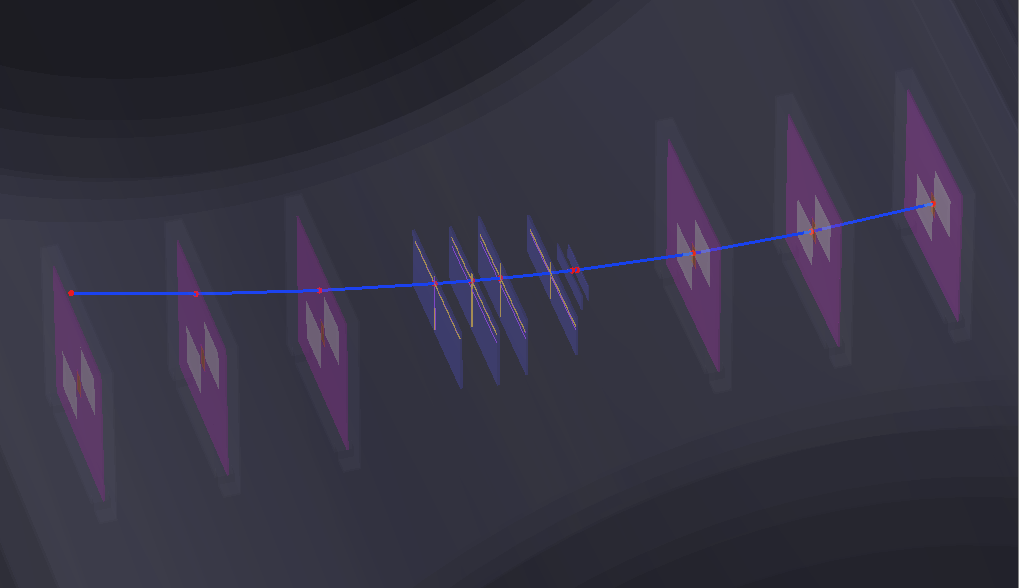 Felix Mueller, IMPRS Young Scientist Workshop (2014)
16.07.2014
Abbreviations
DCD = Drain Current Digitizer
DHP = Data Handling Processor
DEPFET = DEPleted p-channel Field Effect Transistor
IP = Interaction Point
MIP = Minimum Ionizing Particle
MPV = Most probable value
PXD = Pixel Detector
S/N = Signal to Noise Ratio
SVD = Silicon Vertex Detector (historivally based, meaning: silicon strip detector)
X0 = Radiation length = electron loses all but 1/e of itsenergy
VXD = Vertex Detector
Felix Mueller, IMPRS Young Scientist Workshop (2014)
16.07.2014